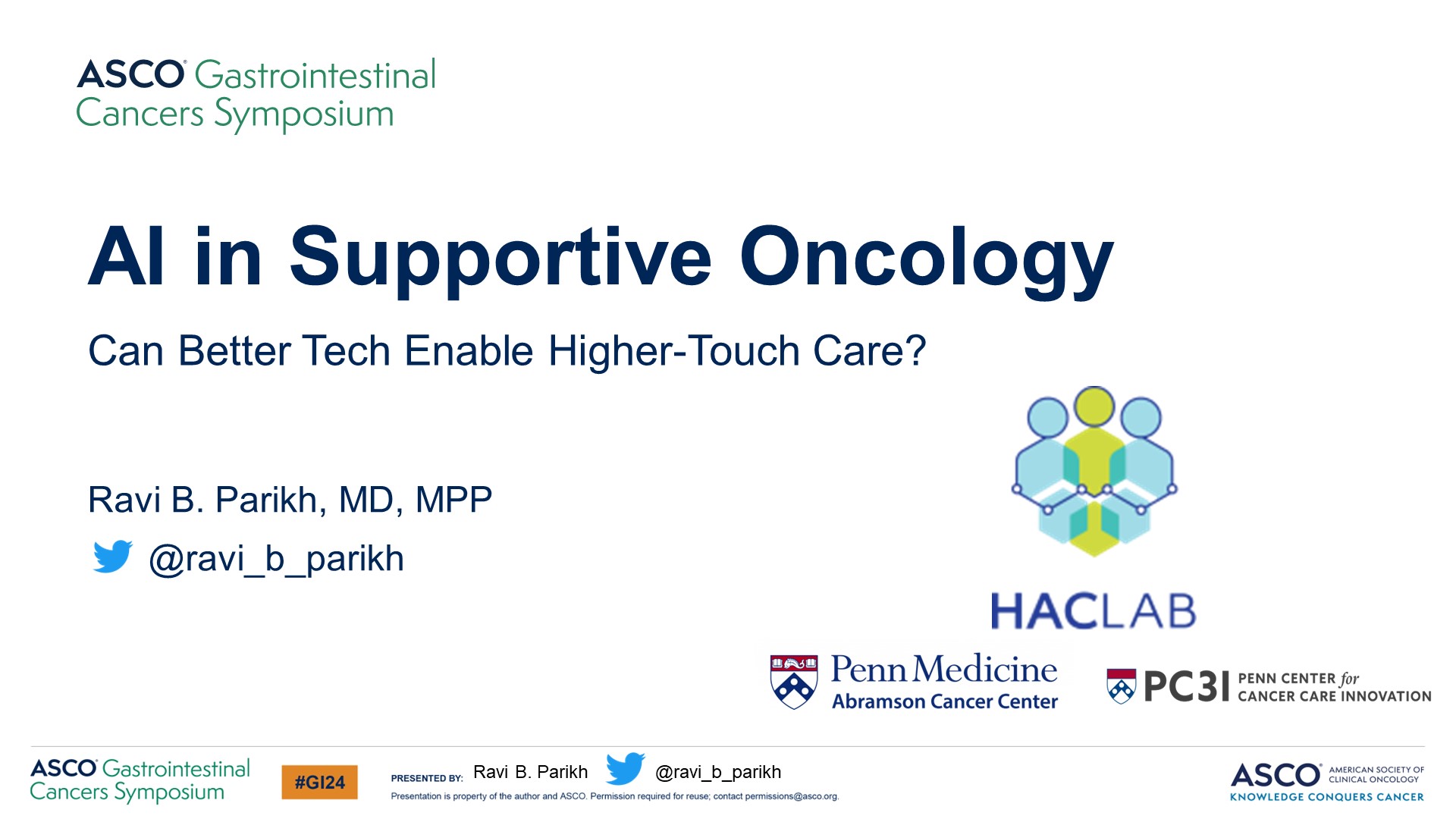 AI in Supportive Oncology
Content of this presentation is the property of the author, licensed by ASCO. Permission required for reuse.
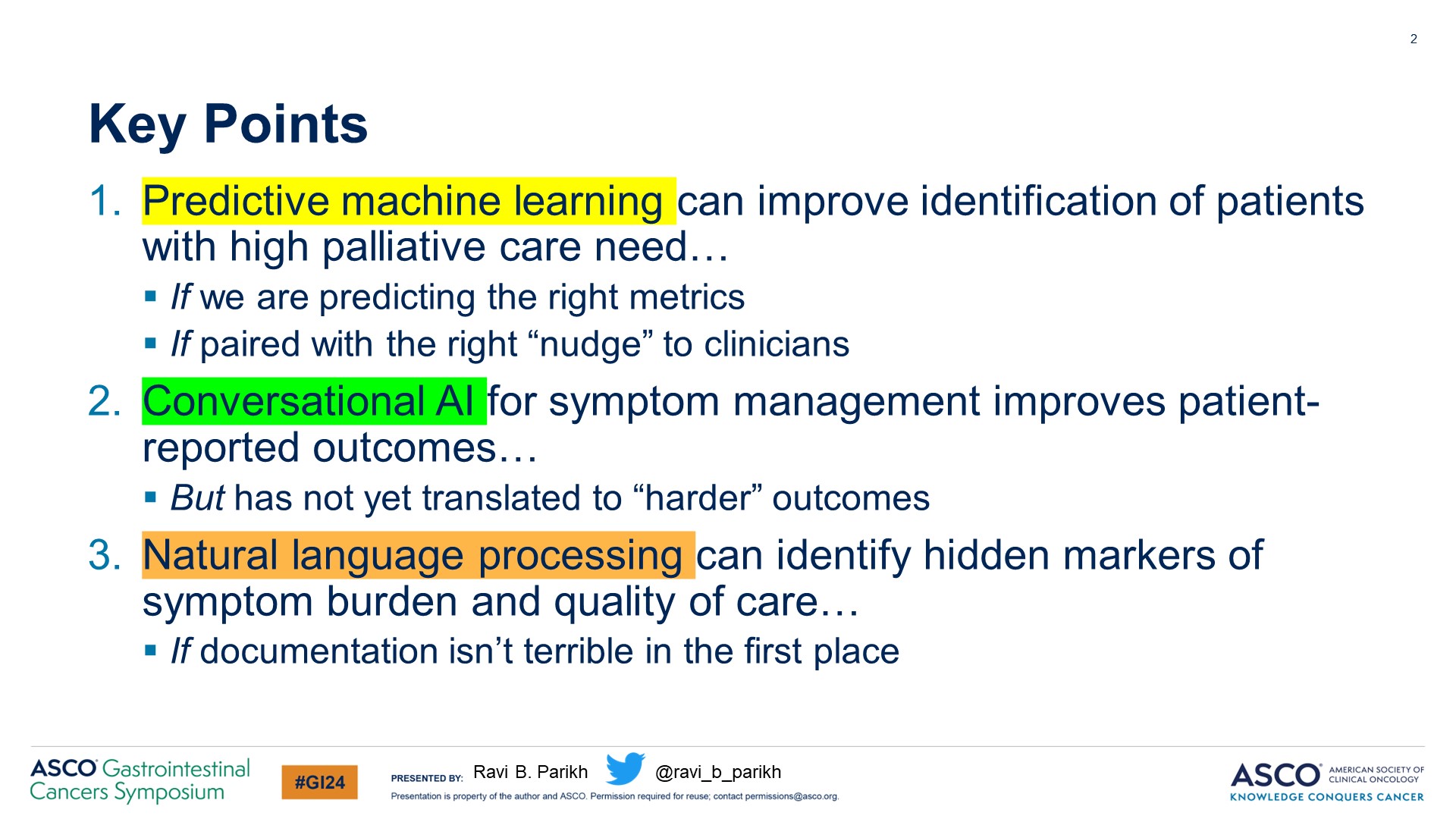 Key Points
Content of this presentation is the property of the author, licensed by ASCO. Permission required for reuse.
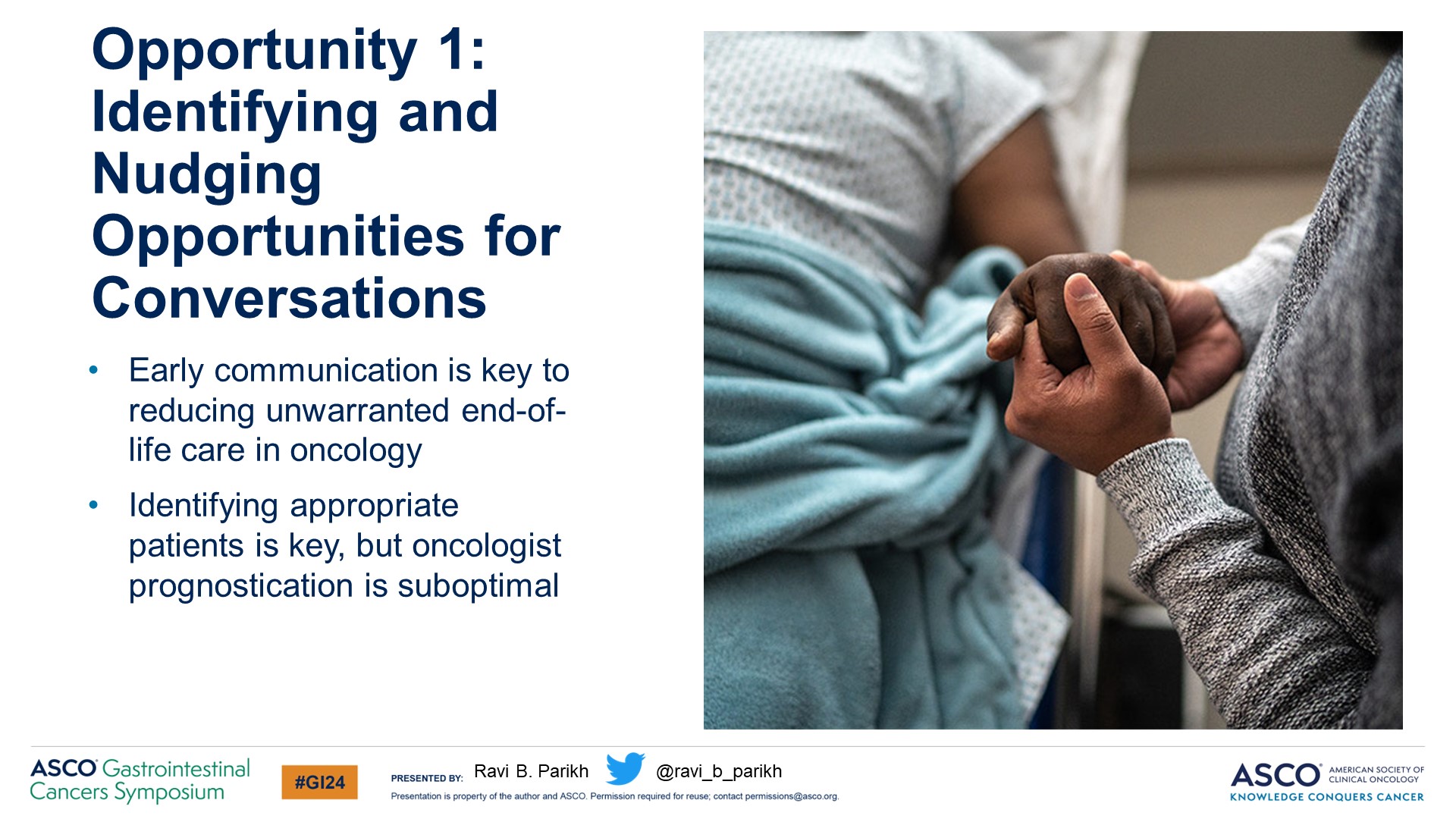 Opportunity 1: Identifying and Nudging Opportunities for Conversations
Content of this presentation is the property of the author, licensed by ASCO. Permission required for reuse.
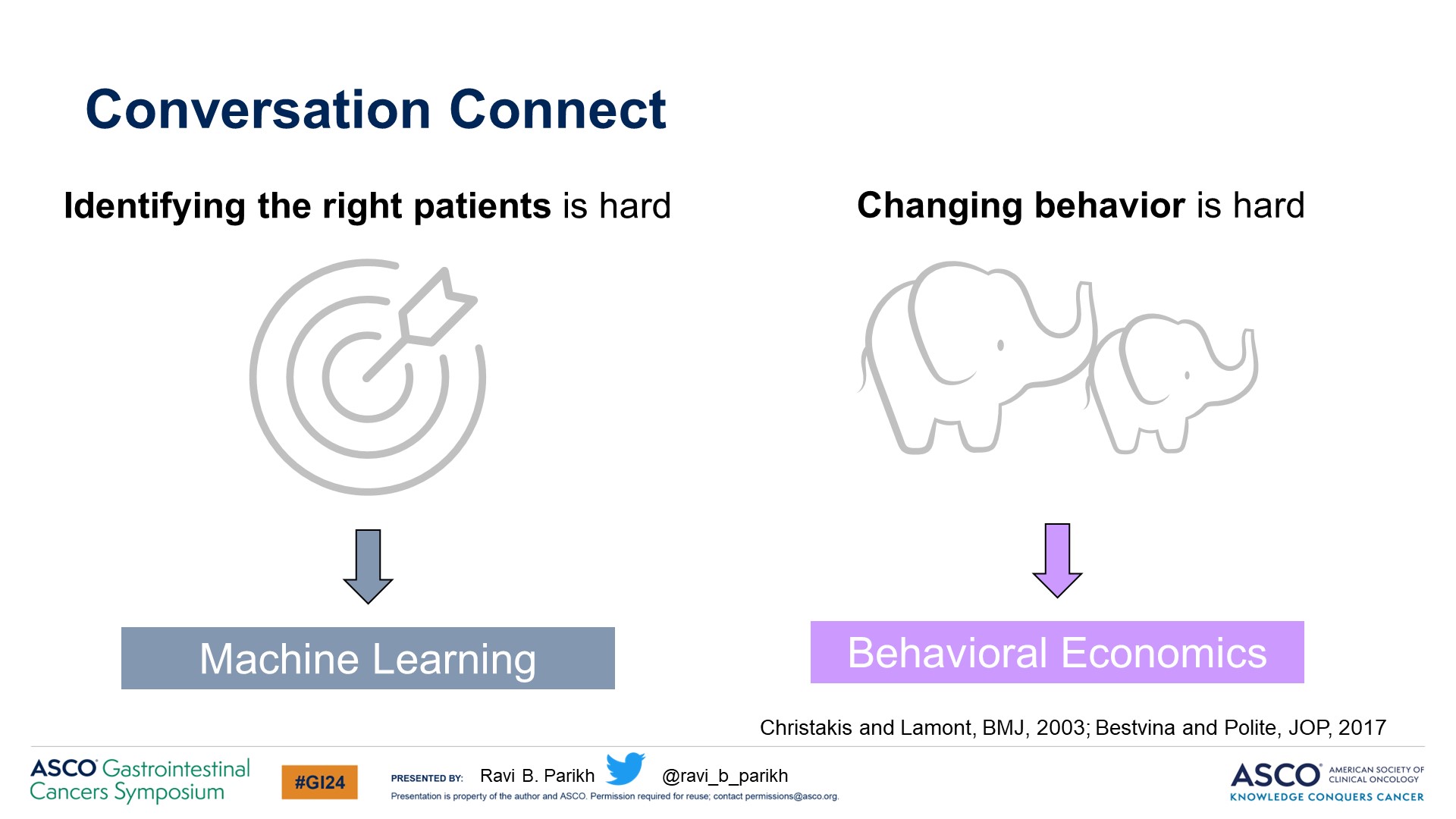 Conversation Connect
Content of this presentation is the property of the author, licensed by ASCO. Permission required for reuse.
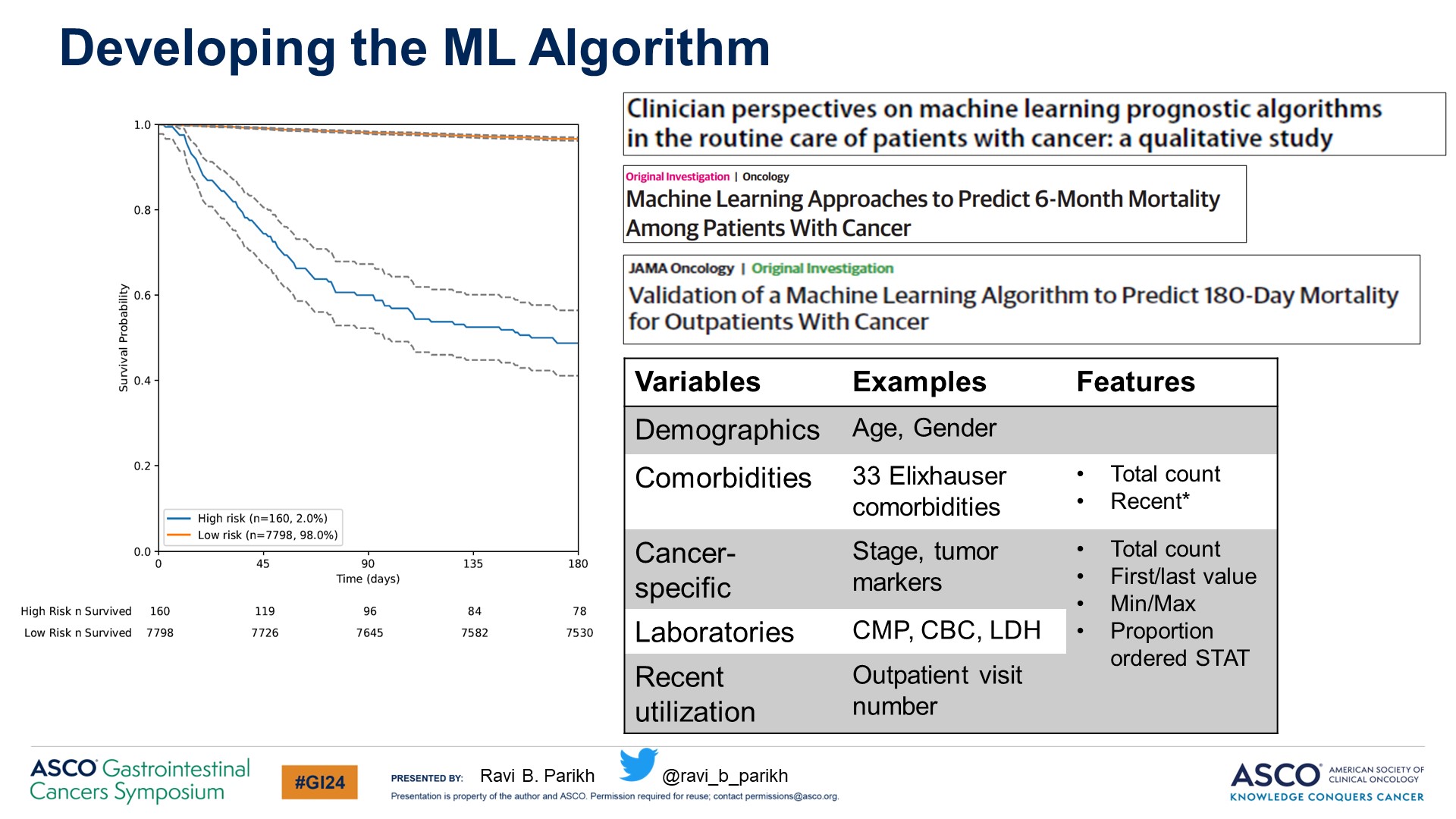 Developing the ML Algorithm
Content of this presentation is the property of the author, licensed by ASCO. Permission required for reuse.
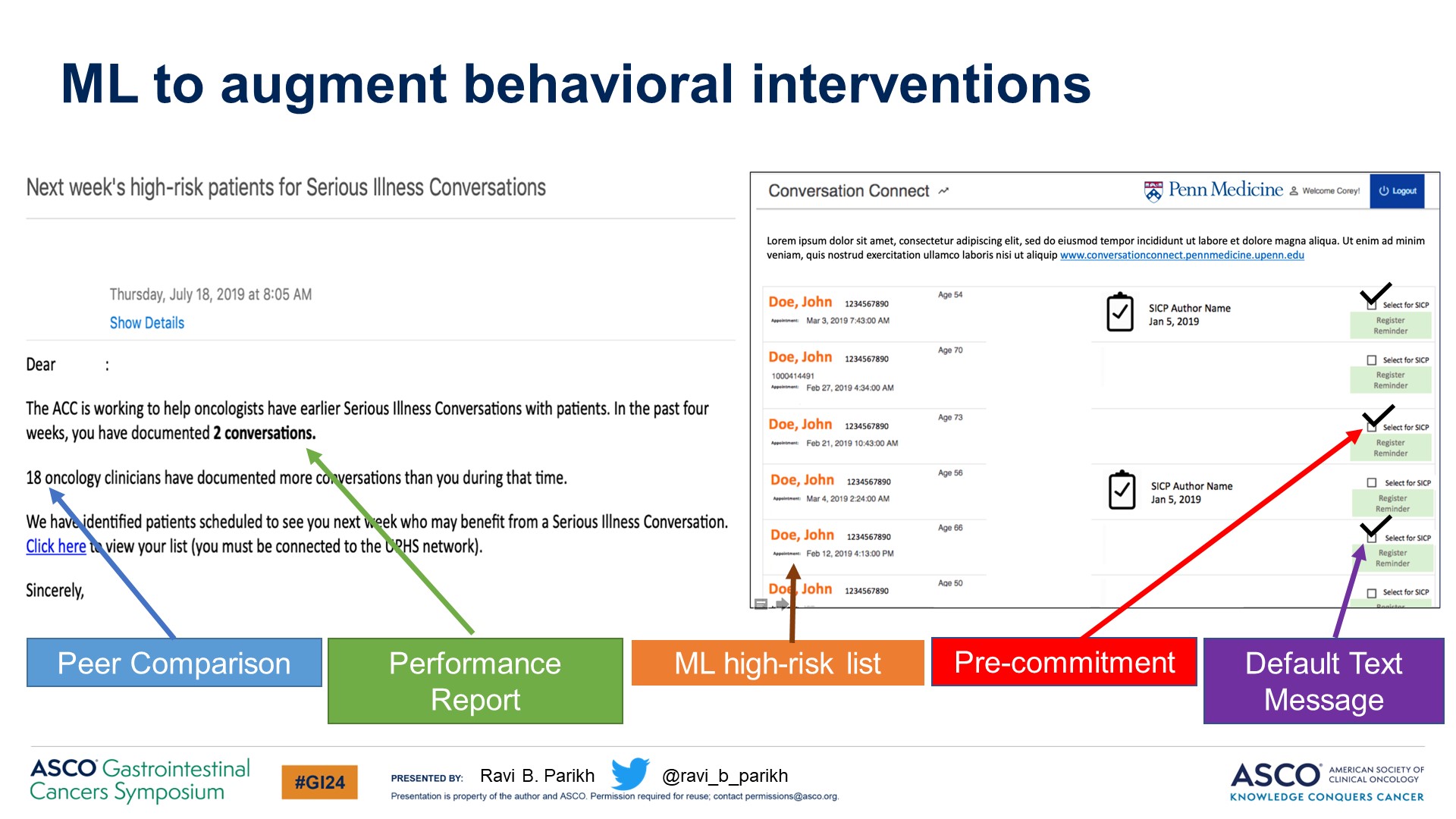 ML to augment behavioral interventions
Content of this presentation is the property of the author, licensed by ASCO. Permission required for reuse.
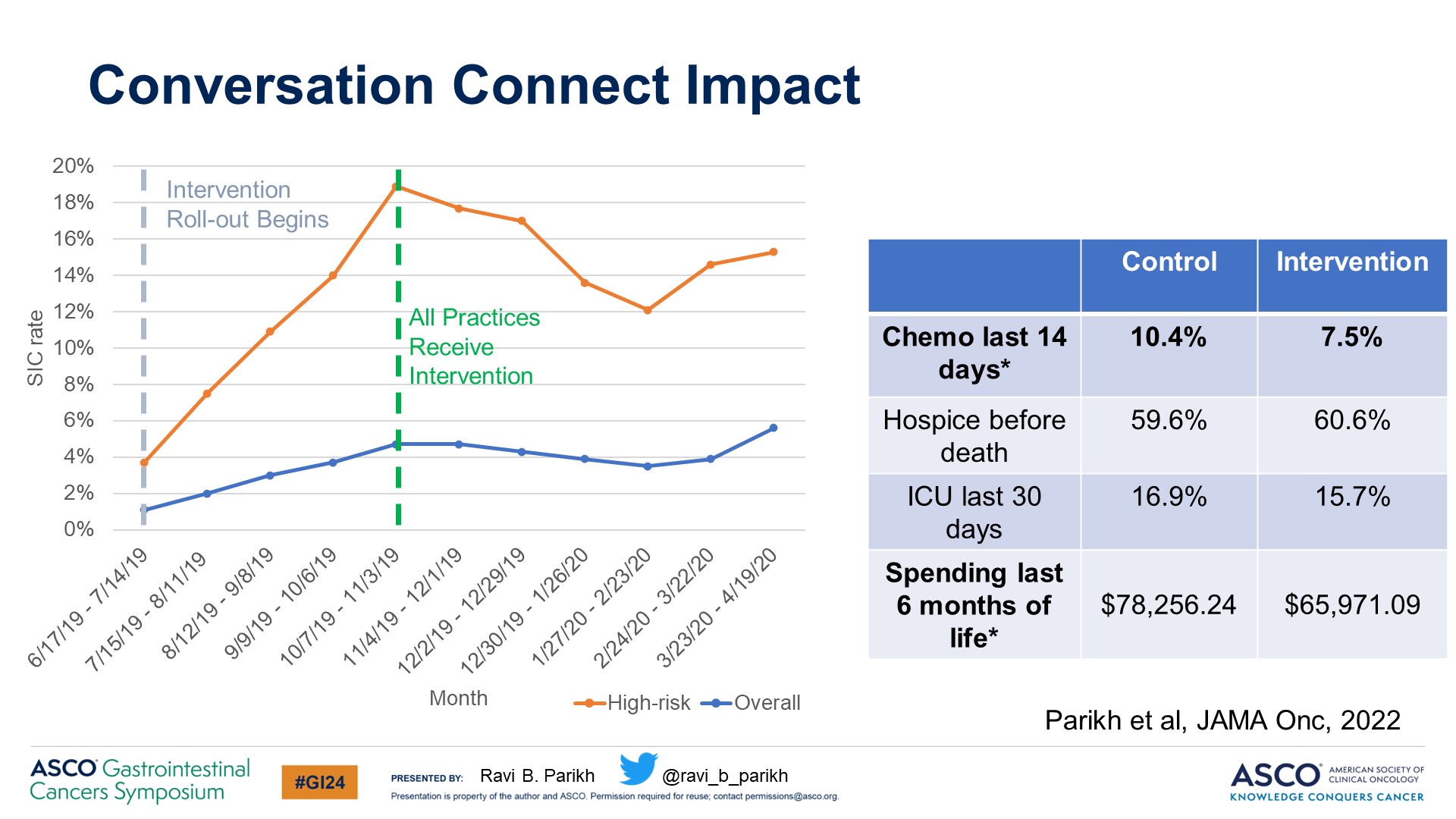 Conversation Connect Impact
Content of this presentation is the property of the author, licensed by ASCO. Permission required for reuse.
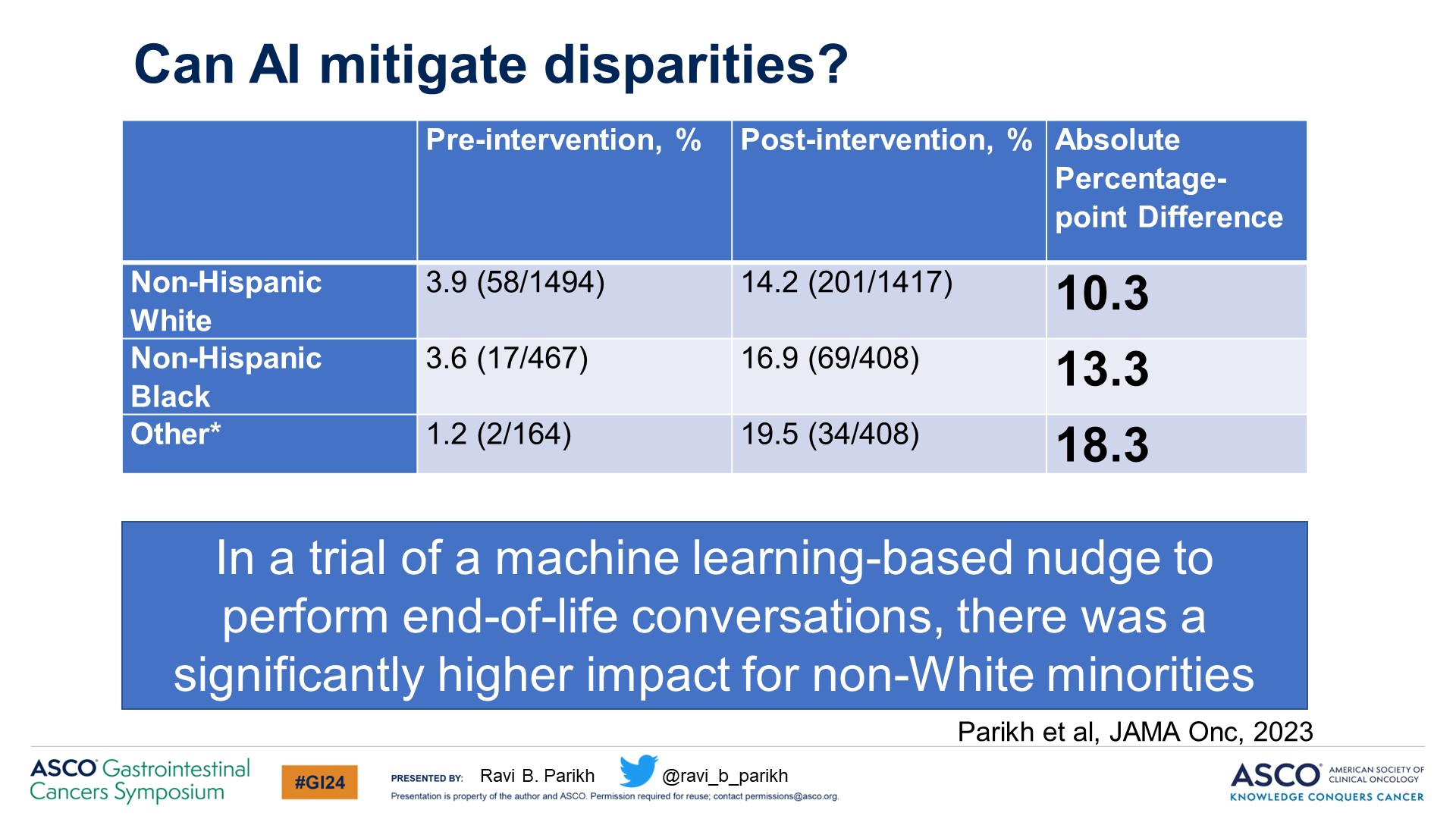 Can AI mitigate disparities?
Content of this presentation is the property of the author, licensed by ASCO. Permission required for reuse.
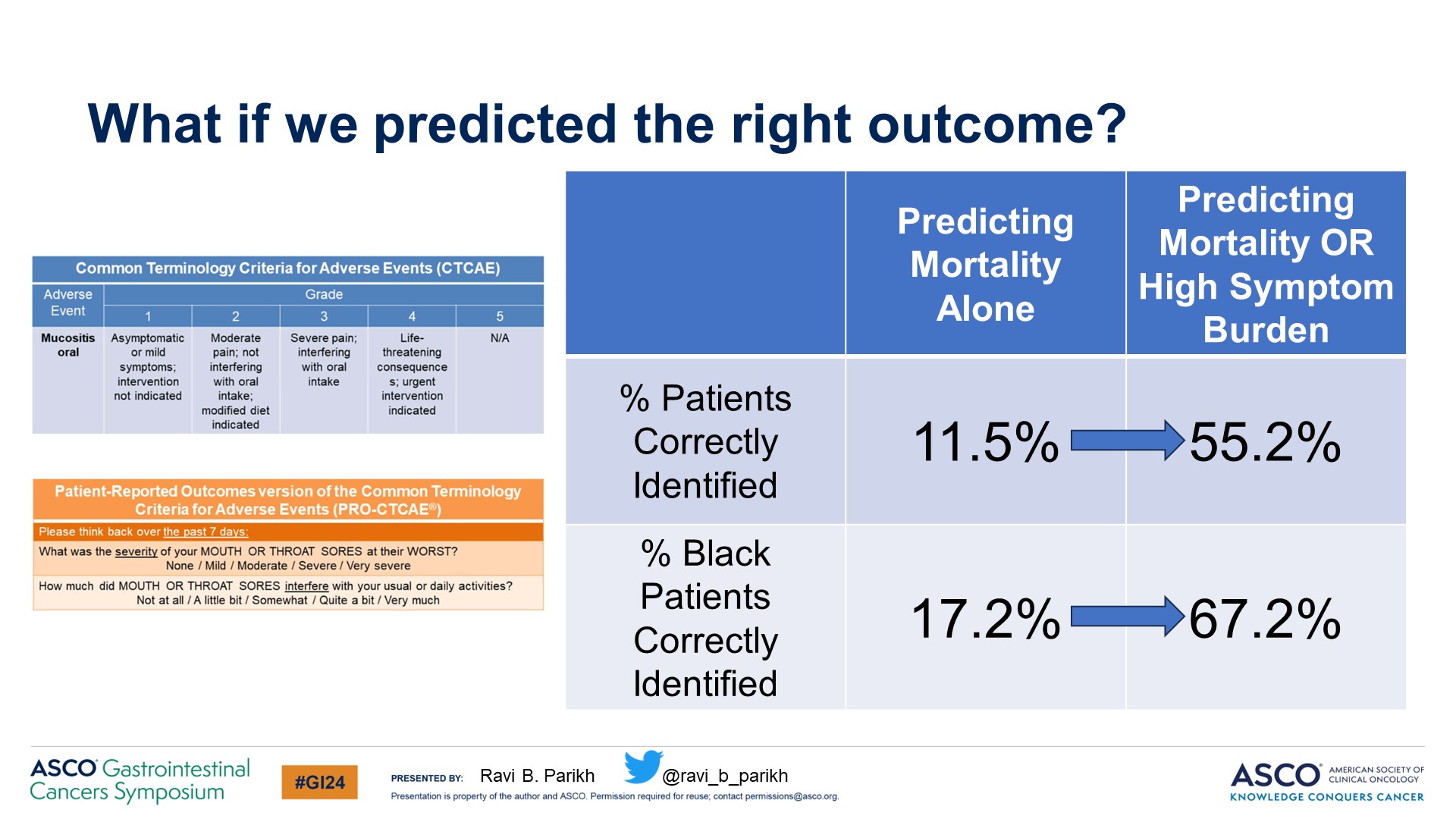 What if we predicted the right outcome?
Content of this presentation is the property of the author, licensed by ASCO. Permission required for reuse.
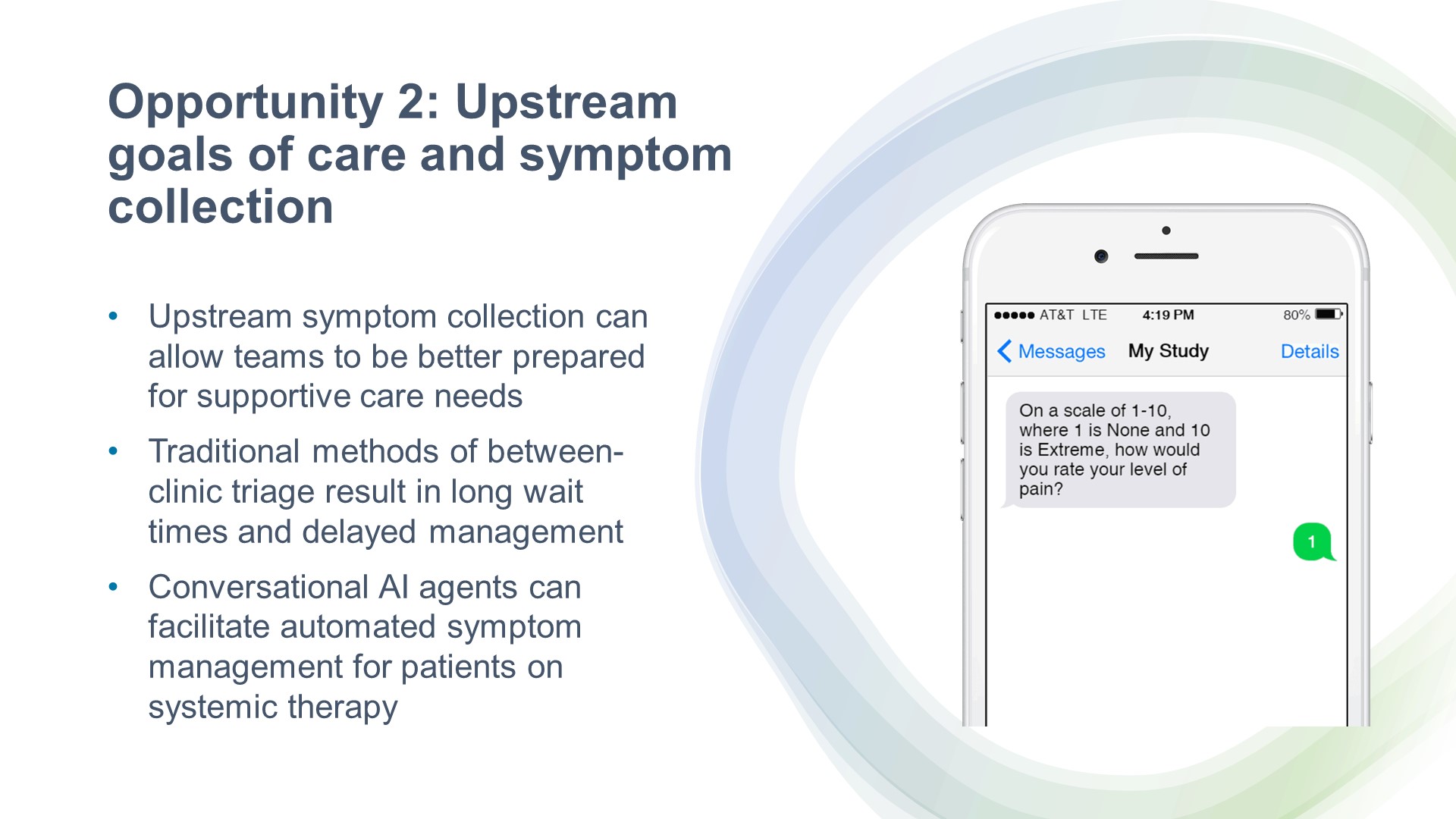 Opportunity 2: Upstream goals of care and symptom collection
Content of this presentation is the property of the author, licensed by ASCO. Permission required for reuse.
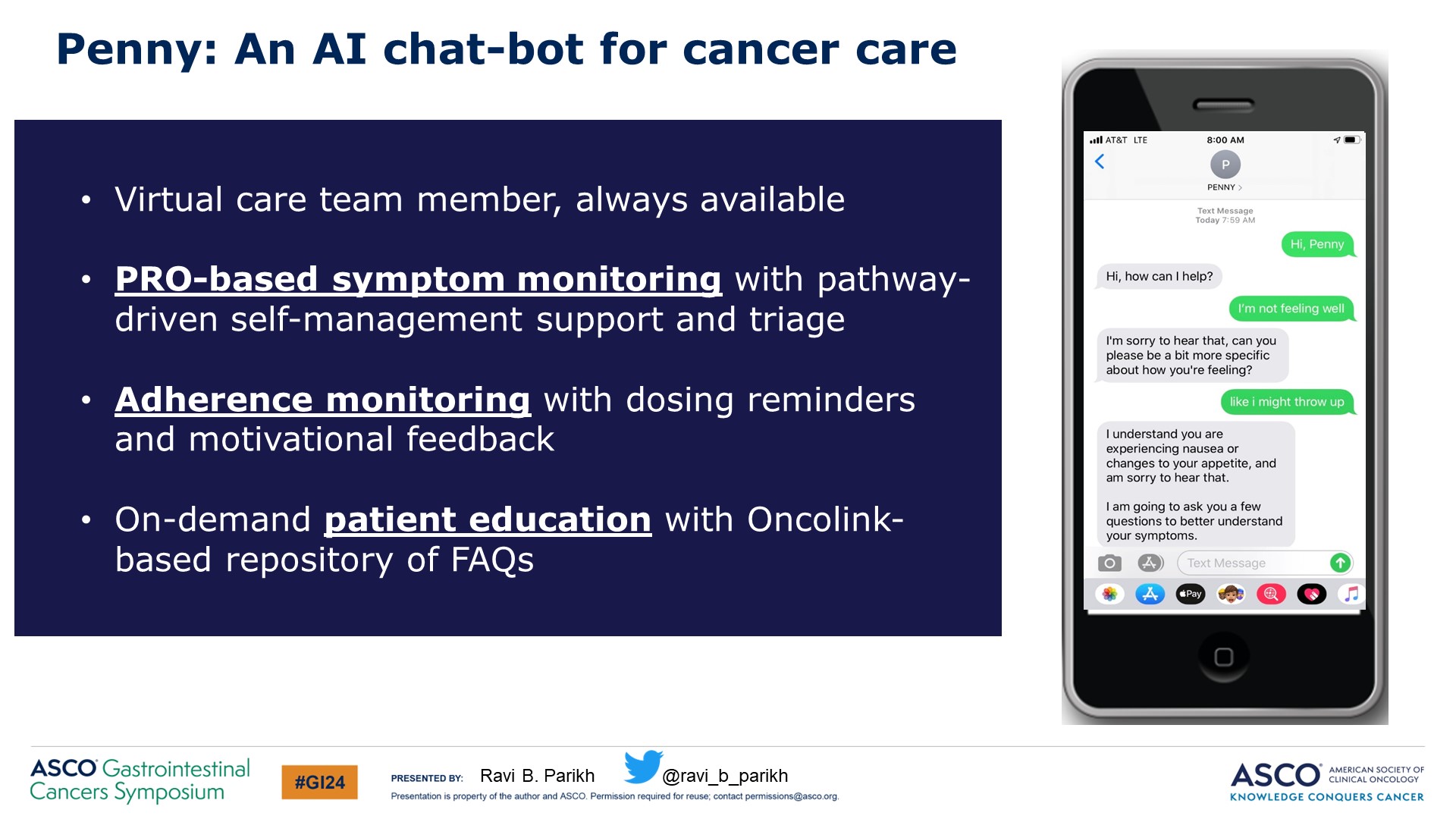 Penny: An AI chat-bot for cancer care
Content of this presentation is the property of the author, licensed by ASCO. Permission required for reuse.
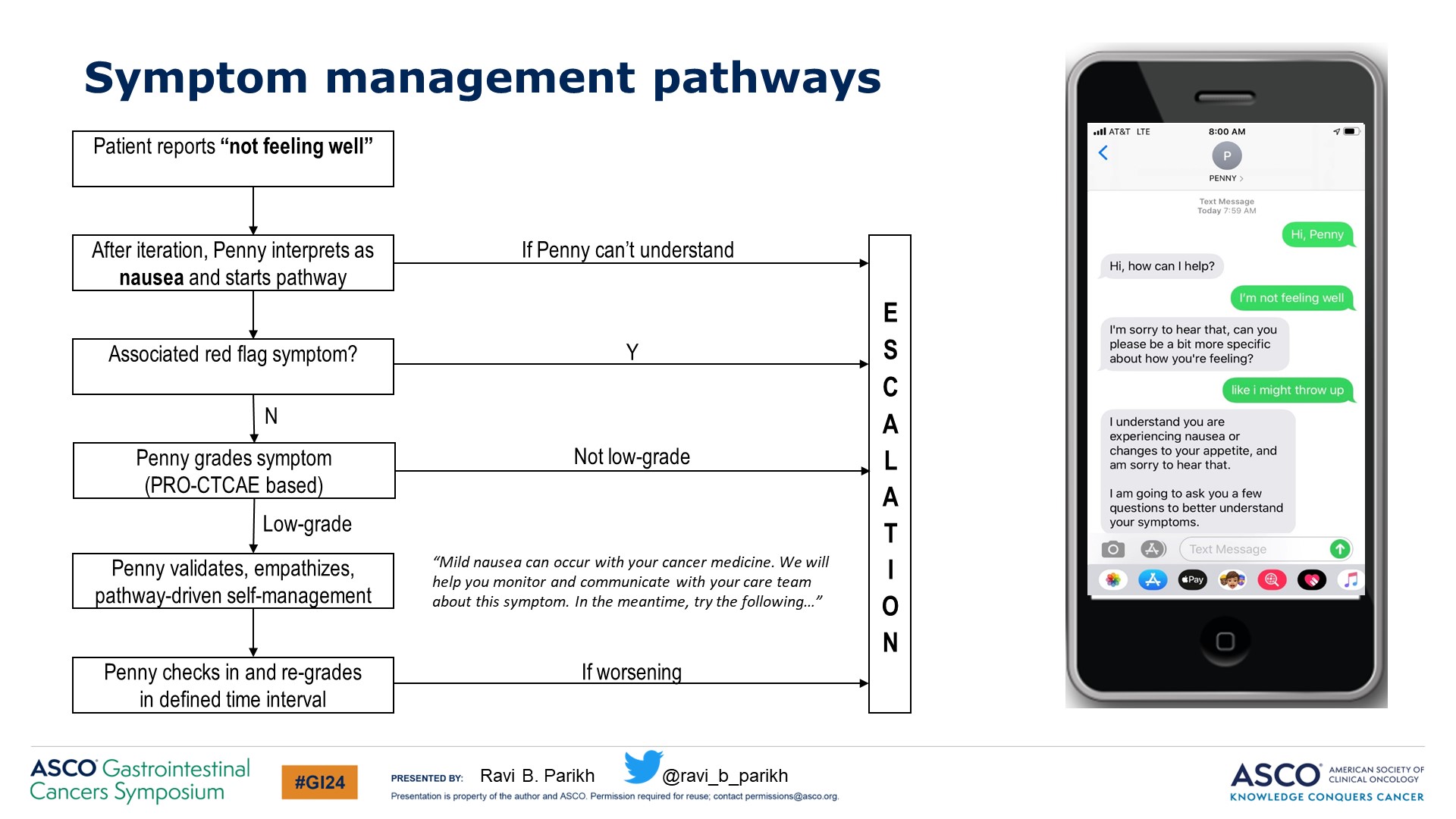 Symptom management pathways
Content of this presentation is the property of the author, licensed by ASCO. Permission required for reuse.
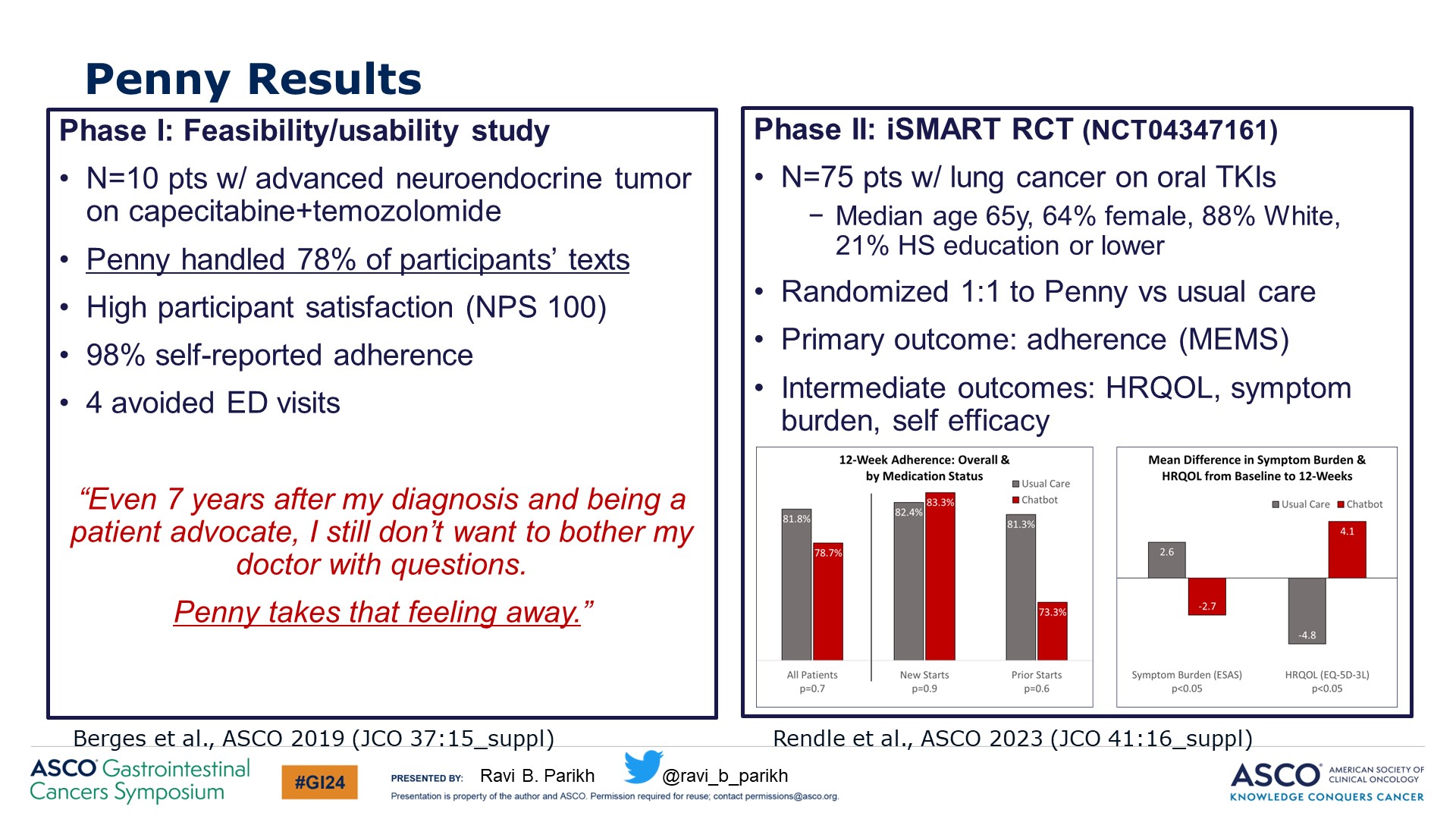 Penny Results
Content of this presentation is the property of the author, licensed by ASCO. Permission required for reuse.
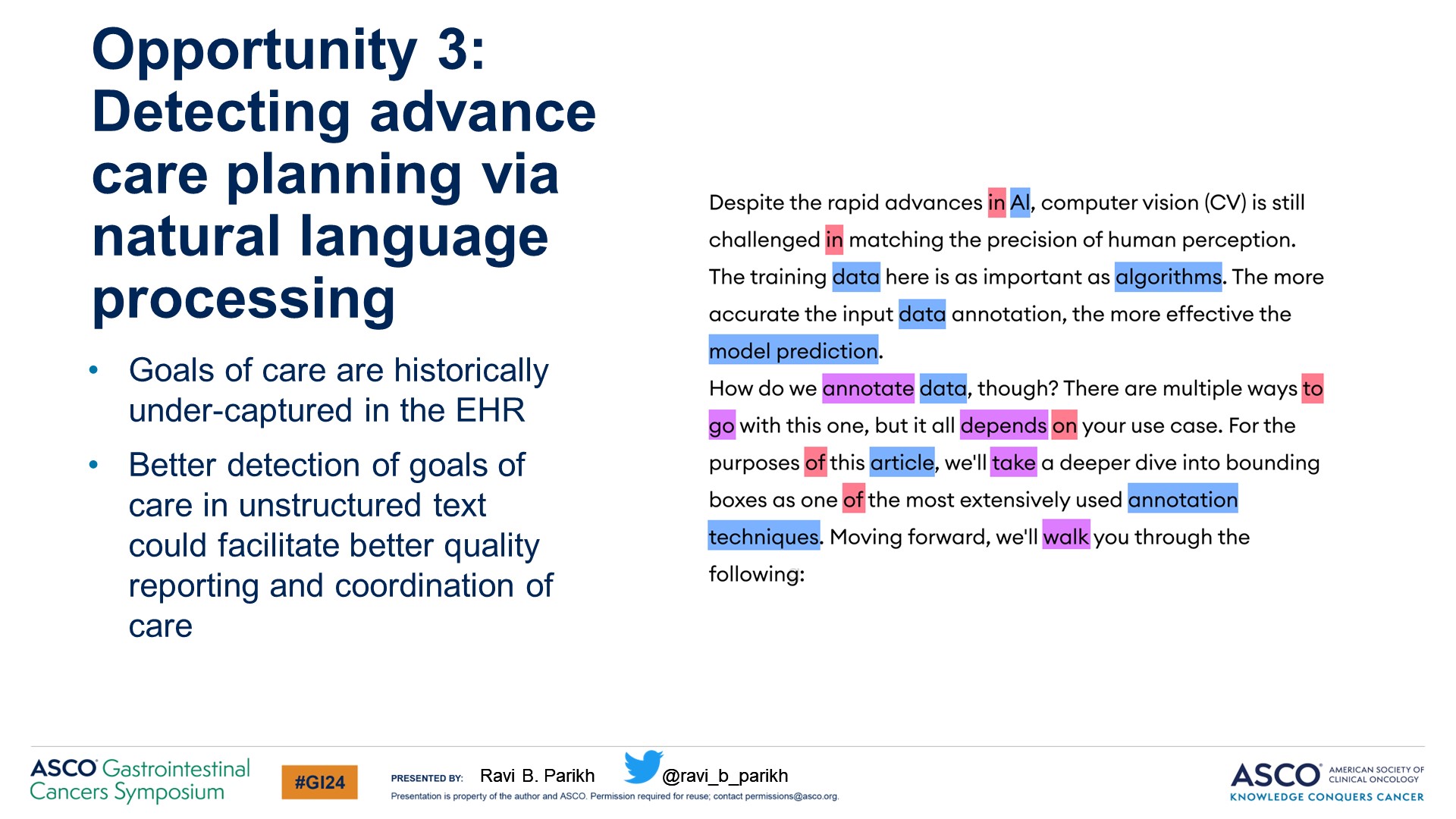 Opportunity 3: Detecting advance care planning via natural language processing
Content of this presentation is the property of the author, licensed by ASCO. Permission required for reuse.
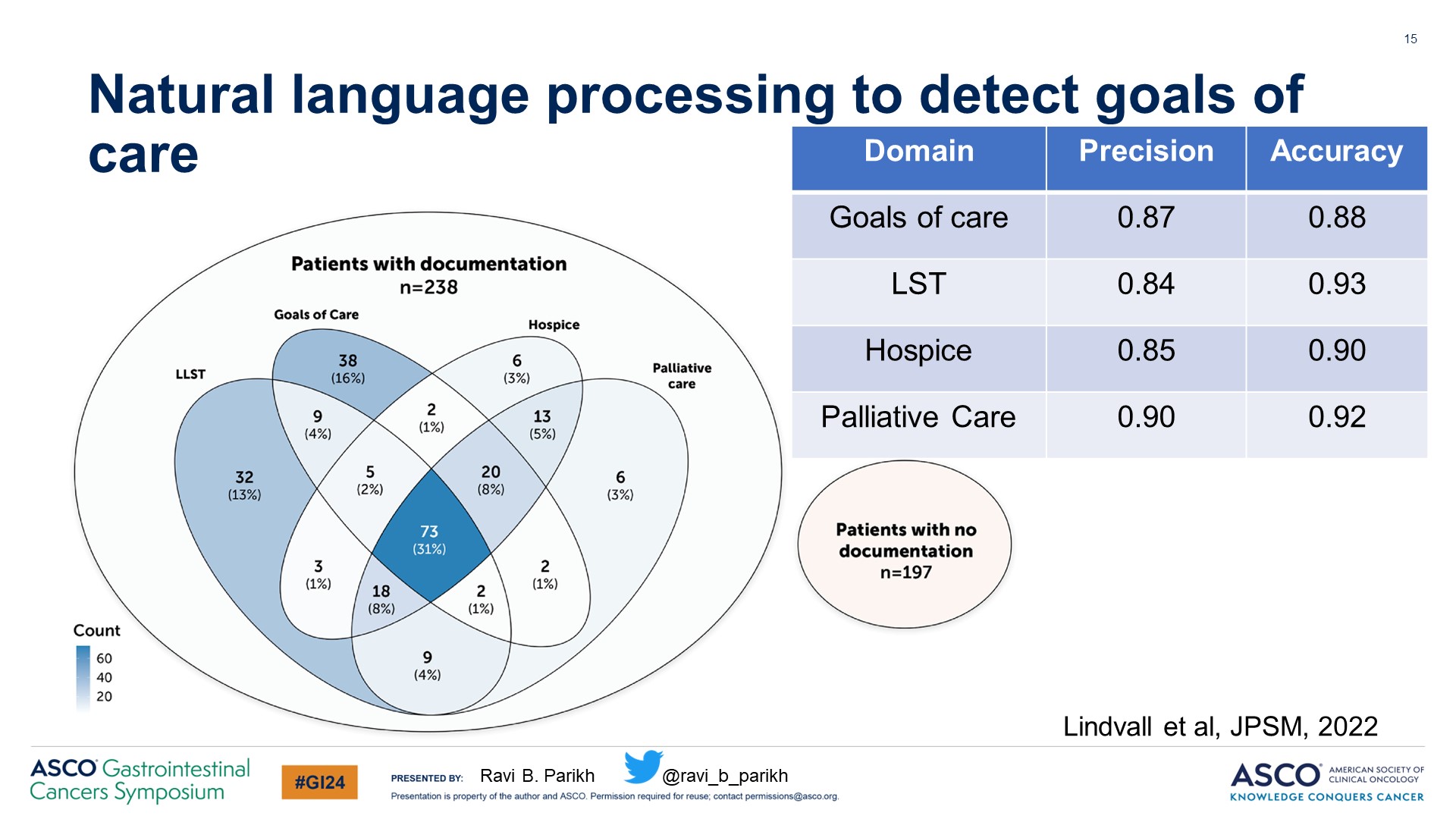 Natural language processing to detect goals of care
Content of this presentation is the property of the author, licensed by ASCO. Permission required for reuse.
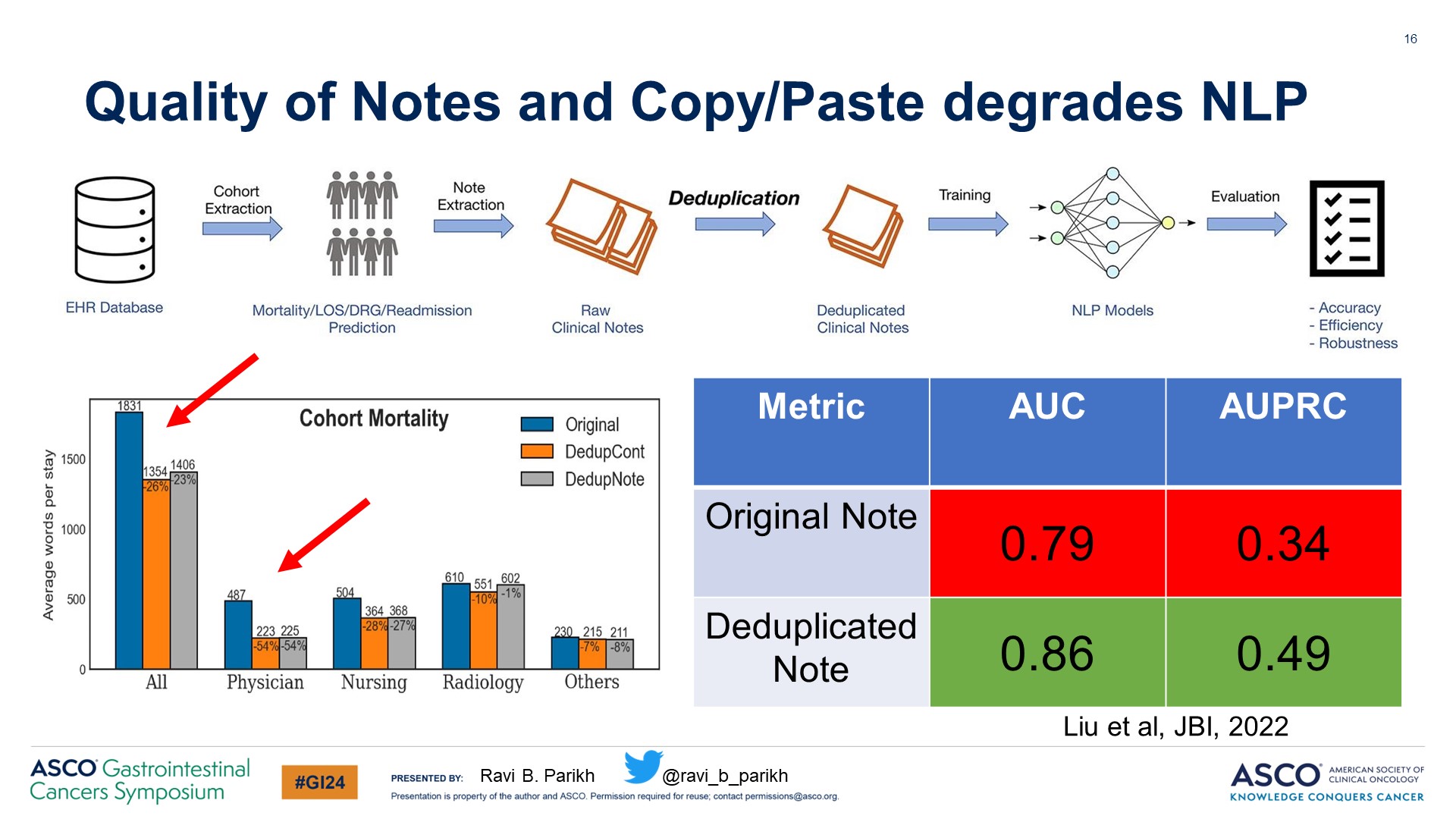 Quality of Notes and Copy/Paste degrades NLP
Content of this presentation is the property of the author, licensed by ASCO. Permission required for reuse.
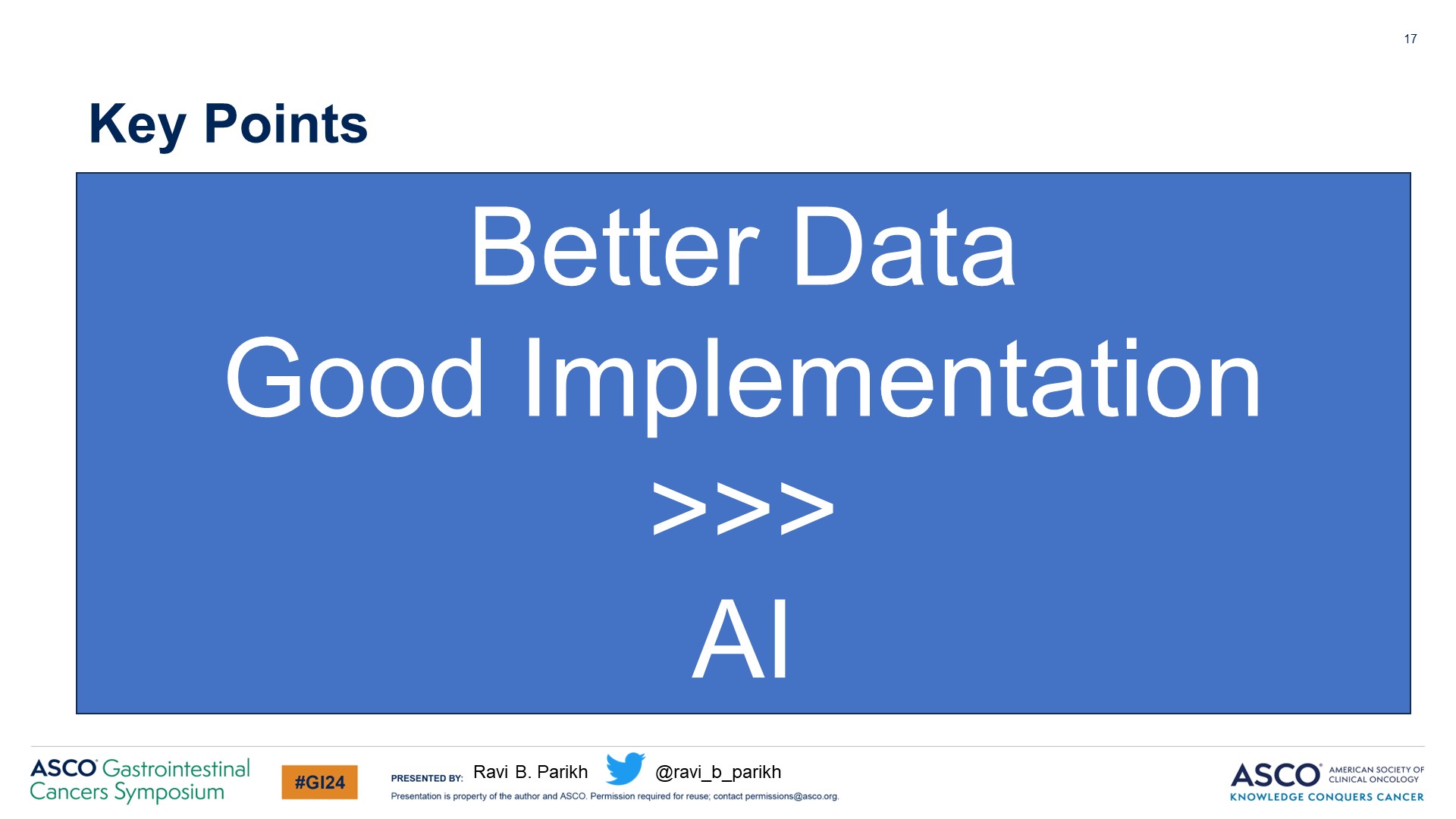 Key Points
Content of this presentation is the property of the author, licensed by ASCO. Permission required for reuse.
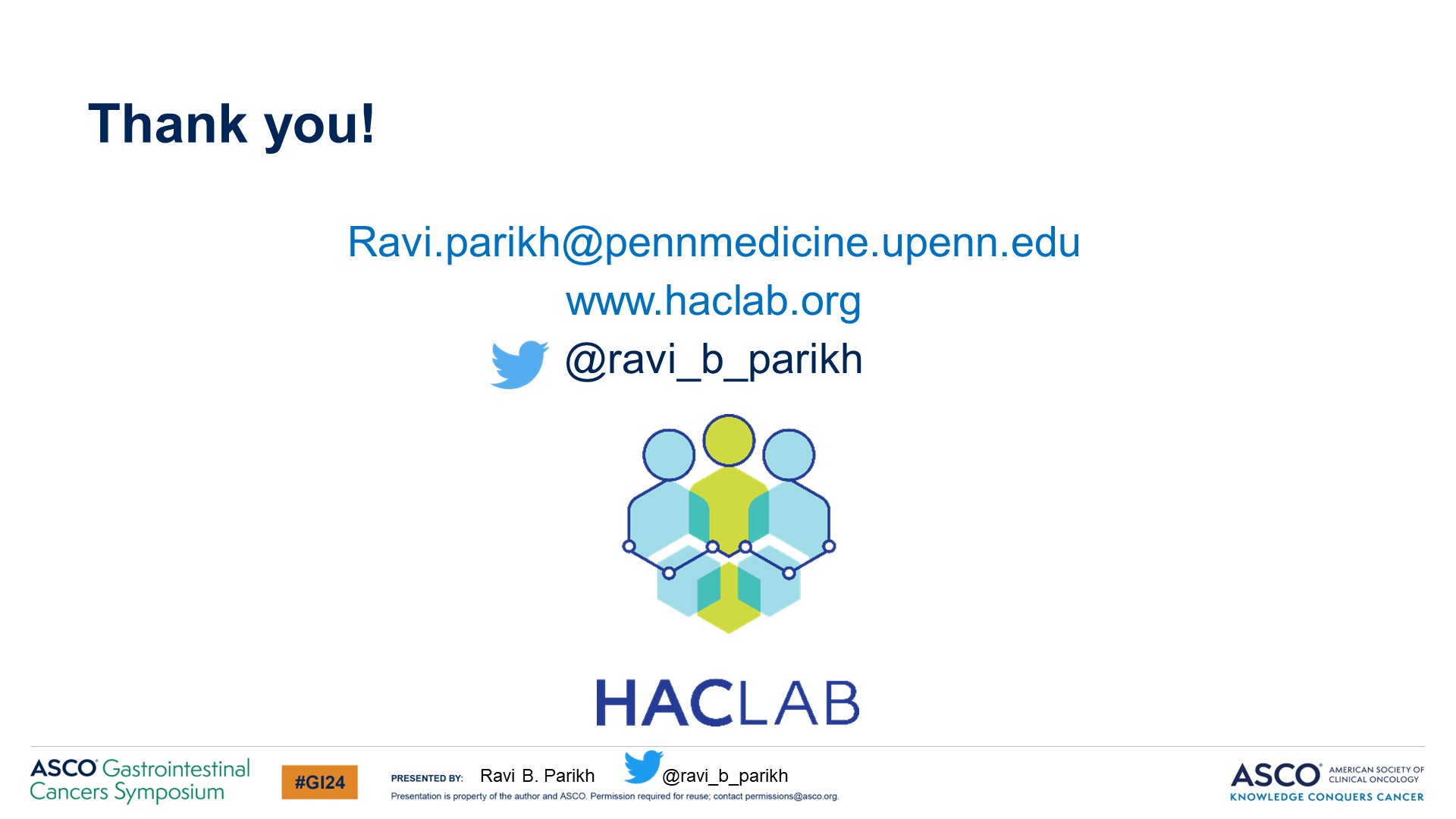 Thank you!
Content of this presentation is the property of the author, licensed by ASCO. Permission required for reuse.